The Great Depression
UEQ: How did the New Deal lessen the effects of the Great Depression on the American people and simultaneously forever change the role of government?
DBQ Documents - You should have Documents A-I completed. You have five minutes to look through them and make any corrections.
LEQ: What were the underlying conditions that led to the collapse of the U.S. economy?
Directions: Write down the definition for each vocabulary word!
Bull market - 

Speculation - 

Margin - 

Margin call - 

Bank run - 

Installment -
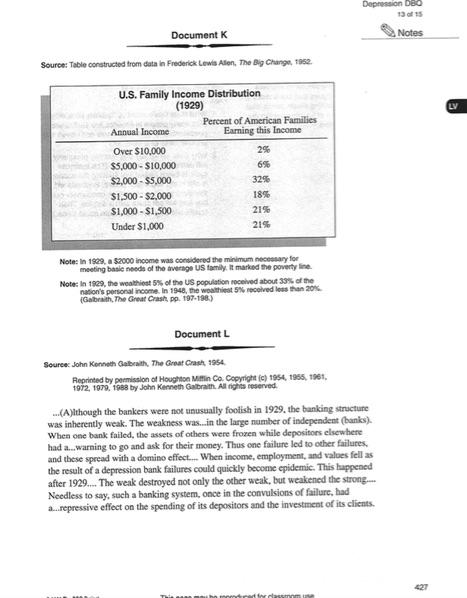 Documents K & l
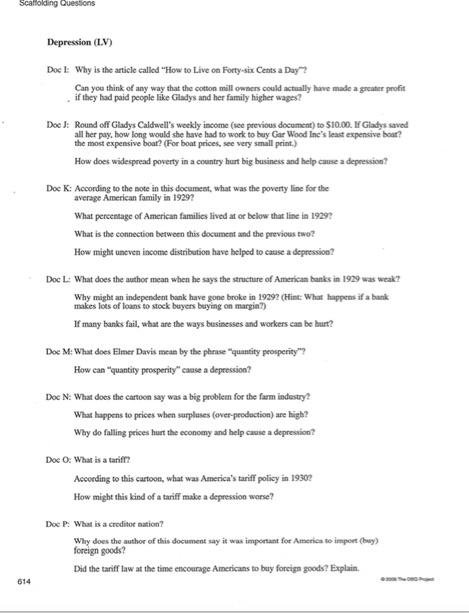 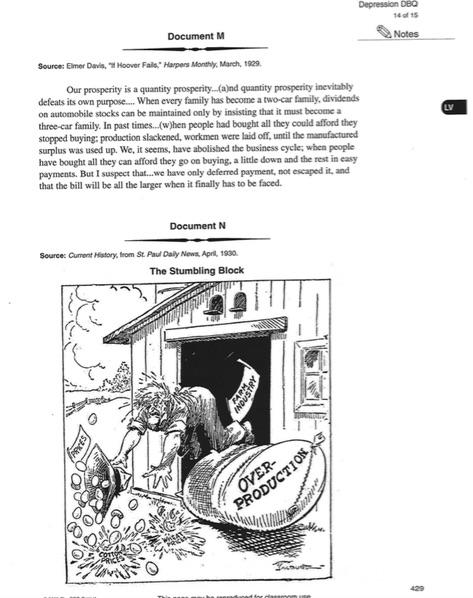 Documents M & N
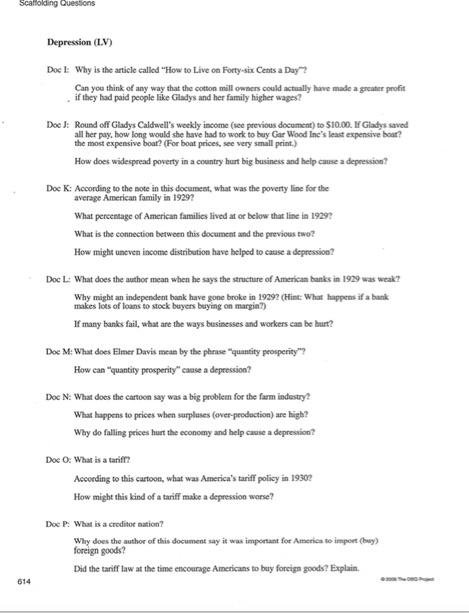 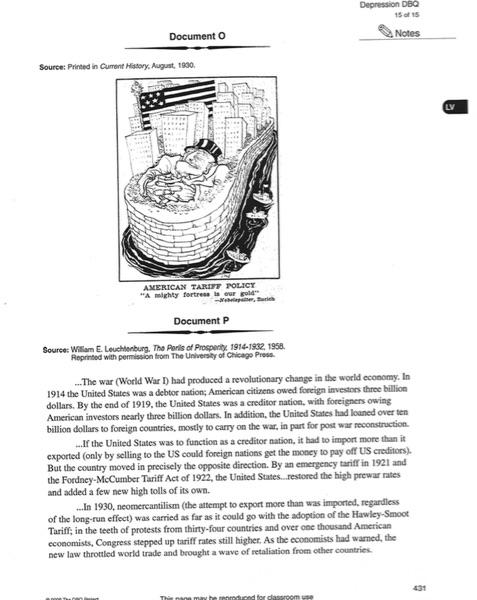 Documents O & P
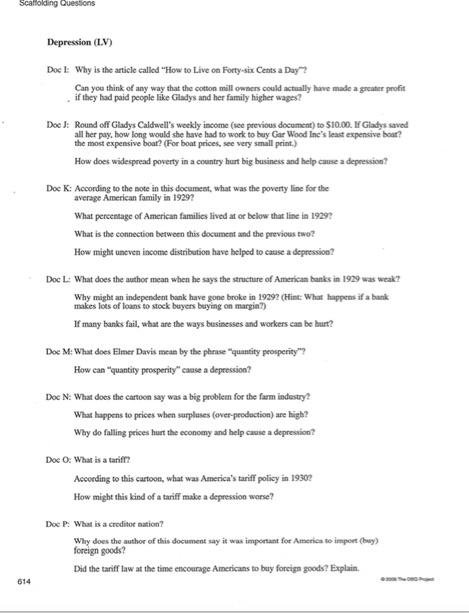 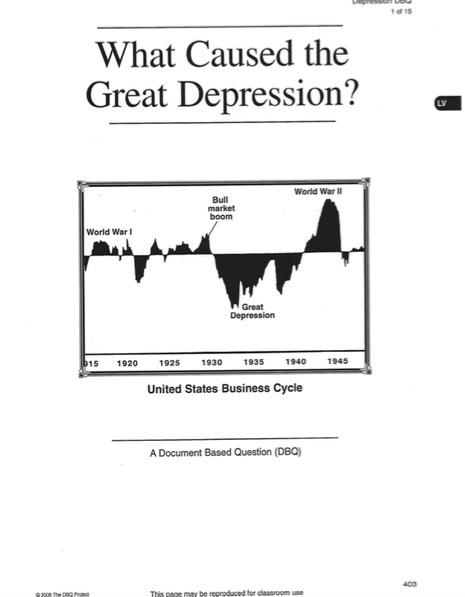 Homework
Directions:

All documents and questions will be completed and handed in tomorrow for a mastery grade!